【著作権に関する留意点①】「子どもの学びの姿」に照らして考える 道徳科研修プログラム　研修資料の活用方法について
下記の条件において活用できます。
●本スライド資料を改編・改作することなく、そのままの形態で
　活用する。
●活用の際は、出典を明示する。
　　出典：道徳科研修プログラム（兵庫県立教育研修所）
●活用場所は、校内研修や地区等での道徳科の研修に限る。
兵庫県立教育研修所
【著作権に関する留意点②】「子どもの学びの姿」に照らして考える 道徳科研修プログラム　研修資料の活用方法について
●スライドを印刷し配付資料として利用する場合は、資料のどこかに
　出典が明示されるようにしてください。
　　出典：道徳科研修プログラム（兵庫県立教育研修所）

●研修でスライドを示すにあたり、以下の変更は認めます。
　・【著作権に関する留意点①】と【著作権に関する留意点②】の
　　スライドを非表示スライドに設定すること
　・研修で用いるスライド以外を非表示スライドに設定にすること
兵庫県立教育研修所
「子どもの学びの姿」に照らして考える
道徳科研修プログラム
道徳科の評価ってどうするの？【評価編】
「特別の教科　道徳」　（以下、「道徳科」）
兵庫県立教育研修所
[Speaker Notes: 「子どもの学びの姿」に照らして考える道徳科研修プログラム

【スライド資料の進め方】
・はばタンが表示してあるスライドには、アニメーションが設定されています。
・ノート欄にある（★）のところでエンターキーを押すと、アニメーションによって文字や図が表示されます。

（★次のスライドへ）]
研修プログラムのねらい
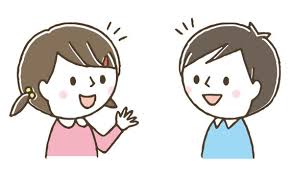 見て見ぬふりは、自分もみんなもいい気持ちにならないね。
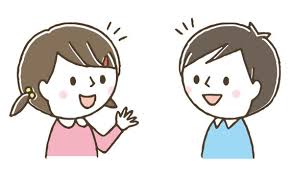 自分で何が正しいかを考えて、よいことをすることの大切さを教えてもらったよ。
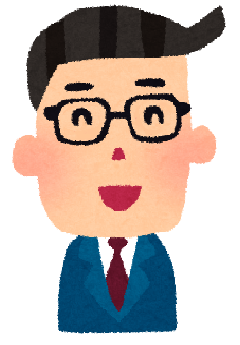 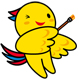 道徳科研修プログラム（兵庫県立教育研修所）
[Speaker Notes: このプログラムは３部構成になっています。
プログラムの特色は、「子どもの学びの姿」に即した指導と評価を考えることです。
抽象的に書かれているねらいをそのまま捉えるのではなく、（★イメージの表示）「子ども達からどのような発言やつぶやきが聞かれるだろうか」といったように、子どもの学びの姿をねらいに照らして具体的に描くことを大切にしながら進めていきます。

今日の研修では、「道徳科の評価ってどうするの？　評価編」を行います。

（★次のスライドへ）]
Step1　道徳科の評価について　基本事項の整理
評価と聞いてイメージすることは何ですか？
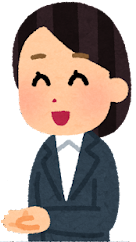 評価といえば…
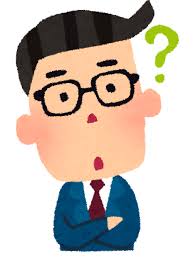 道徳科研修プログラム（兵庫県立教育研修所）
[Speaker Notes: ここからは道徳科の評価について見ていきます。

評価と聞いてイメージすることは何ですか？
※ここでは「評価」に対するイメージを出し合いましょう。

〔想定される回答〕
・学期末が大変　・テスト　・評定　・観点別評価　等

（★次のスライドへ）]
Step1　道徳科の評価について　基本事項の整理
そもそも、道徳科の評価は
何のためにするのでしょうか。
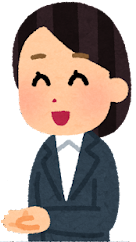 何のため？
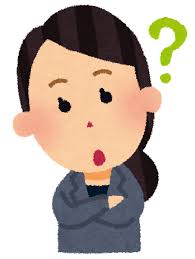 道徳科研修プログラム（兵庫県立教育研修所）
[Speaker Notes: そもそも、道徳科の評価は何のためにするのでしょうか。
通知表や指導要録のためでしょうか？
教科における評価でもそう思われますか？

評価は、子どもの学習改善につながるものであり、教員の指導改善につなげるものでもあります。
評価を子どもの次の支援につなげるのは道徳科でも同じです。
道徳科の評価は、子どもの側から見れば自らの成長を実感し、意欲を高め、道徳性の向上につなげていくものであり、教員の側から見れば、目標や計画、指導の改善や充実につなげるものになります。
だからこそ１時間ごとの学習状況の把握が大事になります。

（★次のスライドへ）]
Step1　道徳科の評価について　基本事項の整理
道徳科の評価は
いつするのでしょうか。
いつ？
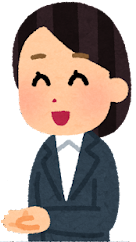 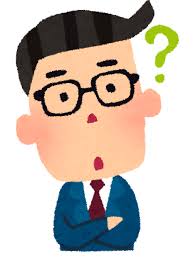 道徳科研修プログラム（兵庫県立教育研修所）
[Speaker Notes: では、道徳科の評価はいつするのでしょうか。

道徳科の評価は、「道徳科の授業」での子どもの学びを評価します。道徳科以外の学校教育全体で見られた子どもの言動といった道徳的実践は評価の対象ではありません。

（★次のスライドへ）]
Step1　道徳科の評価について　基本事項の整理
道徳科の評価において基本と
なることを確認していきましょう。
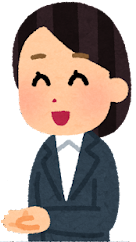 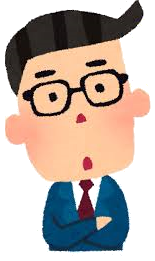 何を、どのように評価するか知りたいな。
道徳科研修プログラム（兵庫県立教育研修所）
[Speaker Notes: 道徳科の評価において基本となることを確認していきましょう。

（★次のスライドへ）]
Step1　道徳科の評価について　基本事項の整理
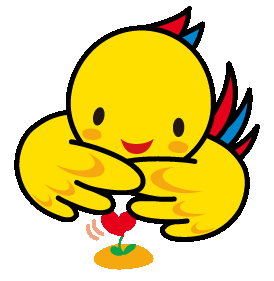 学校生活の中で見られた道徳的実践（行動等）
道徳の授業における学習状況や道徳性に係る成長の様子についての評価
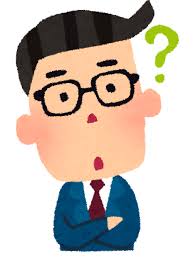 道徳科の
評価
総合所見
行動の記録
道徳科の全面実施に向けて～指導と評価の要点及び実践事例～（兵庫県教育委員会）
道徳科研修プログラム（兵庫県立教育研修所）
[Speaker Notes: 例えば、「困っている友だちを助けることができました。」これは道徳科の評価としてどうでしょうか？
違和感がありますね。これは（★道徳的実践についての表示）学校生活の中で見られた言動、つまり道徳的実践に対しての評価であって、これは総合所見や行動の記録欄に記述する内容です。

（★道徳の授業の評価についての表示）道徳の授業における学習状況や道徳性に係る成長の様子についての評価が、道徳科の評価に該当します。つまり、道徳科の評価と総合所見及び行動の記録は、切り離して評価する必要があります。

（★次のスライドへ）]
Step1　道徳科の評価について　基本事項の整理
【道徳科における評価の基本的な考え方】
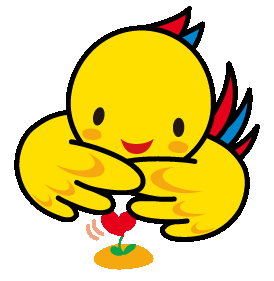 伸びしろを見取る
評価規準はなく達成度は評価できない
どれだけ理解できたか等、
達成度を評価する
道徳科の授業のねらい
教科：　目　標
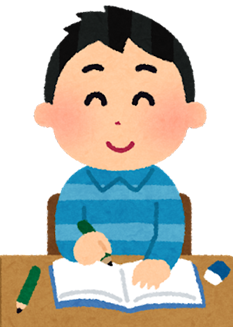 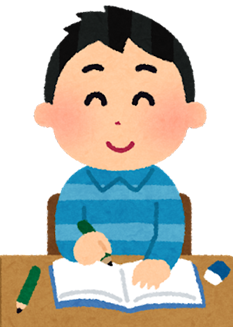 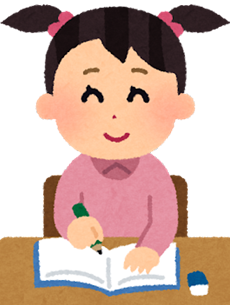 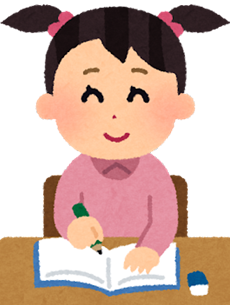 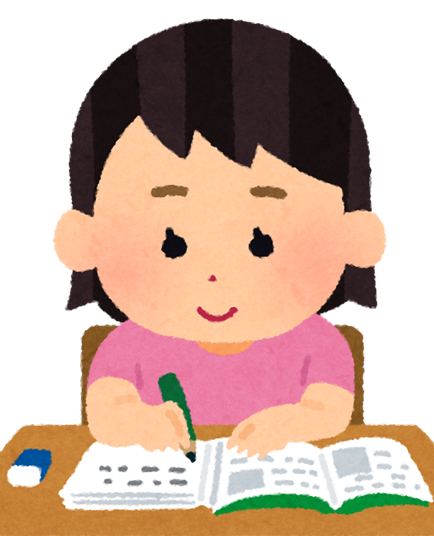 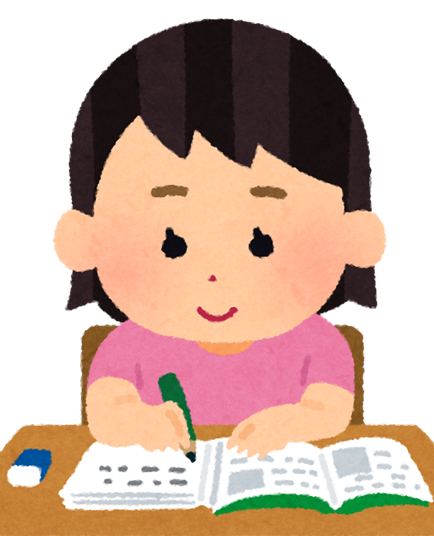 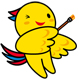 目標に準拠した評価（イメージ）
個人内評価
（イメージ）
道徳科研修プログラム（兵庫県立教育研修所）
[Speaker Notes: 評価において、教科と道徳科の違いがあります。目標に準拠した評価と、個人内評価の違いです。

各教科においては、子どもは授業を始める時点において、その授業で学ぶ内容についてまだ知らない状態です。そして授業を通して「知る、分かる、できる」ようになります。そこに子どもの喜びがあります。例えば、理科という教科を例に挙げるなら、観察や実験を通して思考しながら、それまで知らなかった科学的な知識などを新たに知る（理解する）ということです。つまり、教科ではどれだけ理解できたか等、達成度を評価する、目標に準拠した評価になります。

一方、（★道徳科の個人内評価イメージ図の表示）子どもがいかに成長したかを積極的に認め、励ます評価を、個人内評価といいます。
イメージ図に沿って説明すると、目標に準拠した評価の場合は矢印の先端、星印の部分を見るのに対して、個人内評価では、星印にあたるものはなく、また矢印の長さが長ければいいというものでもありません。つまり、ねらいを設定して授業に臨みますが、そのねらいをゴールとして子どもの評価は行わないということです。子どもがいかに成長したかを積極的に受け止めて認め、励ます評価であり、子ども一人一人の伸びしろを把握し、良い点や可能性、進歩の状況について評価するものです。子どもが自身の成長を実感し、更に意欲的に取り組もうとするきっかけとなるような評価を目指します。

道徳科で学ぶ「思いやり」「友情」といった道徳的諸価値は、すでに子ども達は、生活や体験を通して知っていることです。また、学びの伸びしろには、個人差があります。１時間、あるいは１か月、学期単位でも変わってきます。教科のように到達点に達することをめざして「教える」のではなく、その子なりに、自分の生き方についての考えを深められるようにしたり、新たな気付きを「育もう」とする姿勢で授業に向き合ったりすることが大切です。つまり、現段階より深まったかという視点で学習状況を把握することになります。もしかしたら５年先や10 年先になって初めて「あの時道徳でこんなことを学んだなあ」と気付く子ども達もいるかもしれません。そのため、長期的な視点で子どもの心を育もうとすることが大切です。

（★次のスライドへ）]
Step1　道徳科の評価について　基本事項の整理
【評価の視点の例】
一面的な見方から
　 多面的・多角的な見方へと発展しているか
道徳的価値の理解を
　  自分自身との関わりの中で深めているか
道徳科の全面実施に向けて～指導と評価の要点及び実践事例～（兵庫県教育委員会）
道徳科研修プログラム（兵庫県立教育研修所）
[Speaker Notes: 学習指導要領解説では、学習状況を把握する評価の視点の例が示されています。
１つは、「多面的・多角的な見方へと発展しているか」。
もう１つは、「道徳的価値を自分自身との関わりの中で深めているか」です。
次のスライドで、具体的に見ていきましょう。

（★次のスライドへ）]
Step1　道徳科の評価について　基本事項の整理
【評価の視点の例】
一面的な見方から
　 多面的・多角的な見方へと発展しているか
道徳的価値に関わる問題に対する判断の根拠やそのときの心情を様々な視点から捉え考えようとしている
自分と違う立場や感じ方、考え方を理解しようとしている
複数の道徳的価値の対立が生じる場面において取り得る行動を多面的・多角的に考えようとしている　等
道徳科の全面実施に向けて～指導と評価の要点及び実践事例～（兵庫県教育委員会）
道徳科研修プログラム（兵庫県立教育研修所）
[Speaker Notes: 「多面的・多角的な見方へと発展している」とは、
・道徳的価値に関わる問題に対する判断の根拠やそのときの心情を様々な視点から捉え考えようとしている
・自分と違う立場や感じ方、考え方を理解しようとしている
・複数の道徳的価値の対立が生じる場面において取り得る行動を多面的・多角的に考えようとしている　等です。 

（★次のスライドへ）]
Step1　道徳科の評価について　基本事項の整理
【評価の視点の例】
道徳的価値の理解を
　  自分自身との関わりの中で深めているか
読み物教材の登場人物を自分自身に置き換えて、自分なりに具体的にイメージして理解しようとしている
現在の自分自身を振り返り、自らの行動や考えを見直している
道徳的価値を実現することの難しさを自分のこととして捉え、考えようとしている　等
道徳科の全面実施に向けて～指導と評価の要点及び実践事例～（兵庫県教育委員会）
道徳科研修プログラム（兵庫県立教育研修所）
[Speaker Notes: もう１つの視点、「道徳的価値を自分自身との関わりの中で深めているか」とは、
・読み物教材の登場人物を自分自身に置き換えて、自分なりに具体的にイメージして理解しようとしている
・現在の自分自身を振り返り、自らの行動や考えを見直している
・道徳的価値を実現することの難しさを自分のこととして捉え、考えようとしている　等です。

発達障害等のある子どもに対する指導や評価を行う上では、それぞれの学習の過程で考えられる「困難さの状態」をしっかりと把握した上で必要な配慮が求められます。

（★次のスライドへ）]
Step1　道徳科の評価について　基本事項の整理
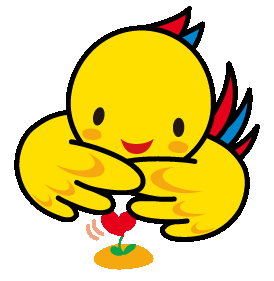 【道徳科の学習活動と評価のイメージ】
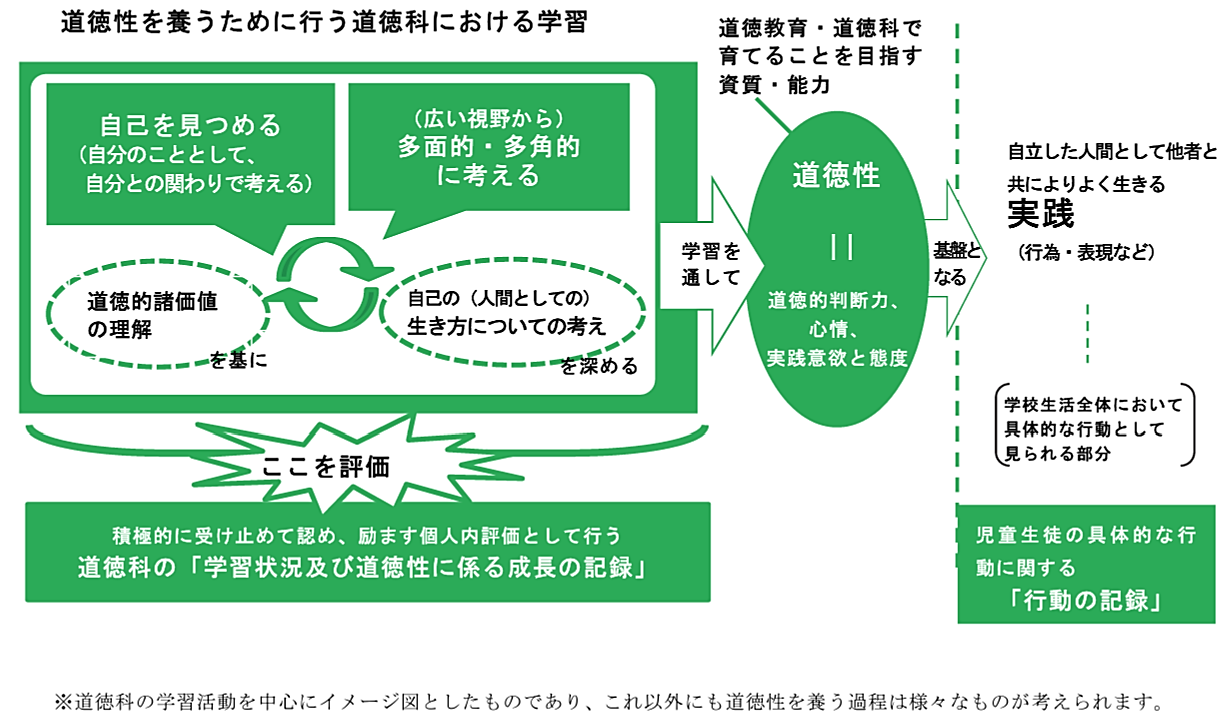 道徳科の全面実施に向けて～指導と評価の要点及び実践事例～（兵庫県教育委員会）
道徳科研修プログラム（兵庫県立教育研修所）
[Speaker Notes: 道徳科の学習活動と評価を図に表すとこうなります。
（★自己を見つめる部分の囲みを表示）自分のこととして、自分との関わりで考えようとしている姿、（★多面的・多角的の部分の囲みの表示）広い視野から多面的・多角的に考えようとしている姿、これらは切り離して考えられるものではありません。（★評価する部分の囲みの表示）道徳科の活動で見られるこれらの姿を、積極的に受け止めて認め、励ます個人内評価が、道徳科の「学習状況及び道徳性に係る成長の記録」になります。

（★次のスライドへ）]
Step1　道徳科の評価について　基本事項の整理
年間や学期といった
　　　　一定の時間的なまとまりの中で、
子どもの
学習状況や道徳性に係る成長の様子を把握する。
数値などではなく
記述式
個々の内容項目については評価しない
道徳科の全面実施に向けて～指導と評価の要点及び実践事例～（兵庫県教育委員会）
道徳科研修プログラム（兵庫県立教育研修所）
[Speaker Notes: 基本事項の整理の最後は、通知表や指導要録における評価についてです。
道徳性は内面的資質であり、道徳性が養われた否かは容易に判断できません。また、どれだけ道徳的価値を理解したかなどの基準を設定することもふさわしくありません。
そこで、道徳科の「学習活動」に着目し、年間や学期といった一定の時間的なまとまりの中で、子どもの学習状況や道徳性に係る成長の様子を継続的に把握する必要があります。
また、個々の内容項目については評価せず、数値などではなく記述式で評価します。

（★次のスライドへ）]
Step2　評価の視点に基づいた学習状況の把握
子どもの学びをどのように把握し、
記述式の個人内評価につなげるのかについて考えていきましょう。
どのように
把握できるのか知りたいな
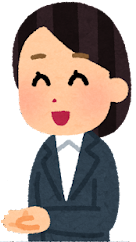 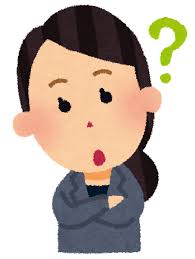 道徳科研修プログラム（兵庫県立教育研修所）
[Speaker Notes: ※〔研修例〕ここからは、子どもが道徳科の授業で実際に書いた振り返りシートの記述を用意し、演習を行うこともできます。

Step２では、子どもの学びをどのように把握し、記述式の個人内評価につなげるのかについて考えていきましょう。

（★次のスライドへ）]
Step2　評価の視点に基づいた学習状況の把握
評価の視点に照らした時に、
子どもの記述からどのように把握することができるでしょうか。
どのように
把握できるのか知りたいな
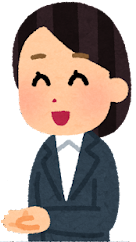 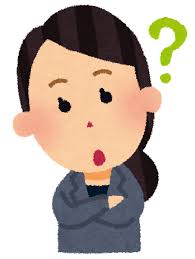 道徳科研修プログラム（兵庫県立教育研修所）
[Speaker Notes: 評価の視点に照らした時に、子どもの記述からどのように把握することができるでしょうか。

（★次のスライドへ）]
Step2　評価の視点に基づいた学習状況の把握
以下の子どもの振り返りの記述例の中で、
・「自己を見つめている」ことが見取れる部分　
・「多面的・多角的に考えている」ことが見取
　れる部分
私は、相手に何かしてあげることがやさしさだと思っていました。今日の道徳の勉強で、困った人に手を差しのべるだけがやさしさではなく、相手の気持ちを想像してみることが大切だと思いました。
自己を見つめている
多角的・多面的に考えている
道徳科研修プログラム（兵庫県立教育研修所）
[Speaker Notes: 例えば、この子どもの振り返りの記述例の中で、「自己を見つめている」ことが見取れる部分はどこだと思いますか？
また、「多面的・多角的に考えている」ことが見取れる部分はどこだと思いますか？

※記述例をプリントアウトしたものに、色分けして下線を引きながら考えることもできます。
※どこに下線を引いたか等を見比べ、意見交換を図ってもよいでしょう。

（★次のスライドへ）]
Step2　評価の視点に基づいた学習状況の把握
見取りの例
自己を見つめている
私は、相手に何かしてあげることがやさしさだと思っていました。今日の道徳の勉強で、困った人に手を差しのべるだけがやさしさではなく、相手の気持ちを想像してみることが大切だと思いました。
多角的・多面的に考えている
道徳科研修プログラム（兵庫県立教育研修所）
[Speaker Notes: ※必要であれば、見取りの例を提示しましょう。
※子どもの記述によっては、どちらの視点かを明確に分けることは難しいです。ここでは視点を意識してもらえるように、あえて視点を区別するようにしています。

（★次のスライドへ）]
Step3　学習状況を基にした記述による評価の検討
子どもの記述に対して、
どのように把握し、記述しますか？
記述による評価を書いてみましょう。
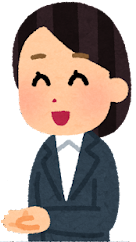 子ども達にどのような気付きや学びがあったのかを考えたり、それを認め、励ますコメントになるよう意識してみましょう。
道徳科研修プログラム（兵庫県立教育研修所）
[Speaker Notes: Step３では学習状況を基にした記述による評価の検討を行います。
先ほどの子どもの記述に対して、どのように把握し、記述しますか？記述による評価を実際に書いてみましょう。
その際、子ども達にどのような気付きや学びがあったのかを考えたり、それを認め、励ますコメントになるよう意識してみましょう。

※記述した後、意見交換をする時間を設けましょう。他の人が書いたものと比べて読むことで、「そういう見方もあるね」など、子どものよい点や可能性に気付いたり、新たな一面を発見したりできます。

（★次のスライドへ）]
Step3　学習状況を基にした記述による評価の検討
私は、相手に何かしてあげることがやさしさだと思っていました。今日の道徳の勉強で、困った人に手を差しのべるだけがやさしさではなく、相手の気持ちを想像してみることが大切だと思いました。
相手の気持ちを想像して考えることの大切さに気が付けたのですね。友達の考えを聞き、「やさしさ」とはどういうものかをとても深く考えられました。
認め励ますコメント
道徳科研修プログラム（兵庫県立教育研修所）
[Speaker Notes: ※必要であれば、記述例を提示しましょう。

（★次のスライドへ）]
Step4　個人内評価の充実に向けて
記述からの学習状況の把握以外に、
評価のための具体的な工夫は
ないでしょうか。
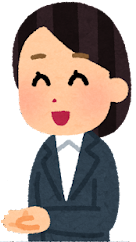 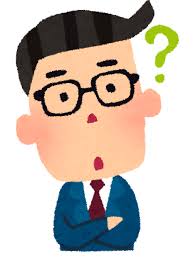 普段、どうやって学習状況を把握しているかな･･･
道徳科研修プログラム（兵庫県立教育研修所）
[Speaker Notes: それではStep４に移ります。
記述からの学習状況の把握以外に、評価のための具体的な工夫はないでしょうか。
参考として、普段、どのように学習状況を把握しているかを思い返してみましょう。

（★次のスライドへ）]
Step4　個人内評価の充実に向けて
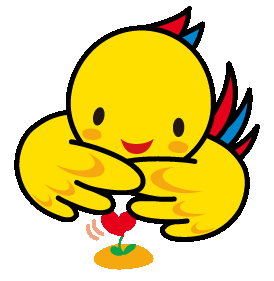 記述させる
　・道徳ノートや「振り返りシート」等
多面的・多角的な
考えが書けるように
工夫
発言を聴く
　・教員の発問を受けた発表
「一面的な見方から多面的・多角的な見方へと発展しているか」、「道徳的価値の理解を自分自身との関わりの中で深めているか」といった視点で見取る。
観察をする
　・子どもの発表や発言の様子
　・他の子どもの発表や発言を聞く様子
　・ペアやグループでの話合いの様子
　・記述の様子
ヒアリングをする
　・発表や記述に基づいて個別に聞き取る
発言することや
記述することが苦手な子どもに有効
「特別の教科　道徳」の全面実施に向けて③　～道徳科の指導と評価～（兵庫県教育委員会）
道徳科研修プログラム（兵庫県立教育研修所）
[Speaker Notes: 記述からの学習状況の把握以外に、次のような方法が考えられます。
（★発言の表示）発言を聴く　毎回発言の授業記録を残すことは難しいですが、黒板にネームカード等を貼り付けておいて、写真を撮るという方法もあります。
（★観察の表示）発表や発言、記述の様子などの観察をする　
（★ヒアリングの表示）発表や記述に基づいて個別にヒアリングをする。これは、発言や記述が苦手な子どもに有効です。
評価のためには、子ども一人一人の評価資料を毎時間蓄積していく必要があります。

（★右側のまとめの表示）そしてこれらの資料等を、例えば「一面的な見方から多面的・多角的な見方へと発展しているか」、「道徳的価値の理解を自分自身との関わりの中で深めているか」といった視点で学習状況を把握することができます。

（★次のスライドへ）]
Step4　個人内評価の充実に向けて
道徳科の評価において
大切だと思ったことは何ですか？
近くの人と意見交換をしましょう。
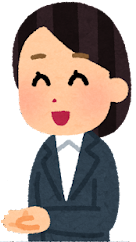 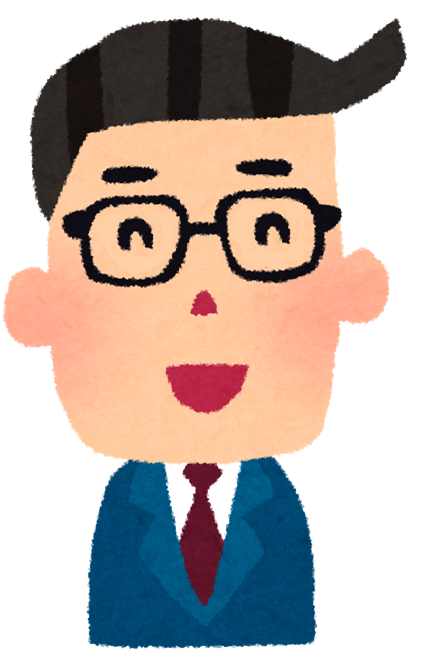 評価で大切だと思ったことは･･･
道徳科研修プログラム（兵庫県立教育研修所）
[Speaker Notes: 道徳科の評価において大切だと思ったことは何ですか？
近くの人と意見交換をしましょう。

（★次のスライドへ）]
Step4　個人内評価の充実に向けて
妥当性・信頼性を担保する
学校として、組織的・計画的に行う
例
学年ごとに評価のために集める資料や評価方法等を明確にしておく。
評価結果について教員間で検討し評価の視点等について共通理解を図る。
評価に関する実践事例を蓄積し共有する。
ローテーション授業によって、複数の目で子どもの変容を把握し、評価に対して共通認識をもつ機会にする。
道徳科の全面実施に向けて～指導と評価の要点及び実践事例～（兵庫県教育委員会）
道徳科研修プログラム（兵庫県立教育研修所）
[Speaker Notes: 道徳科の評価を推進するに当たっては、学習評価の妥当性、信頼性を担保することが重要です。評価は個々の教員が個人として行うのではなく、学校として組織的・計画的に行う必要があります。
例えば、評価のために集める資料や評価方法を明確にしたり、教員間で共通理解を図ったりすることができます。また、ローテーション授業によって授業力向上だけでなく、評価に対して共通認識をもつ機会にすることもできます。

※評価編「道徳科の評価について　基本事項の整理」のパワーポイントは以上です。]